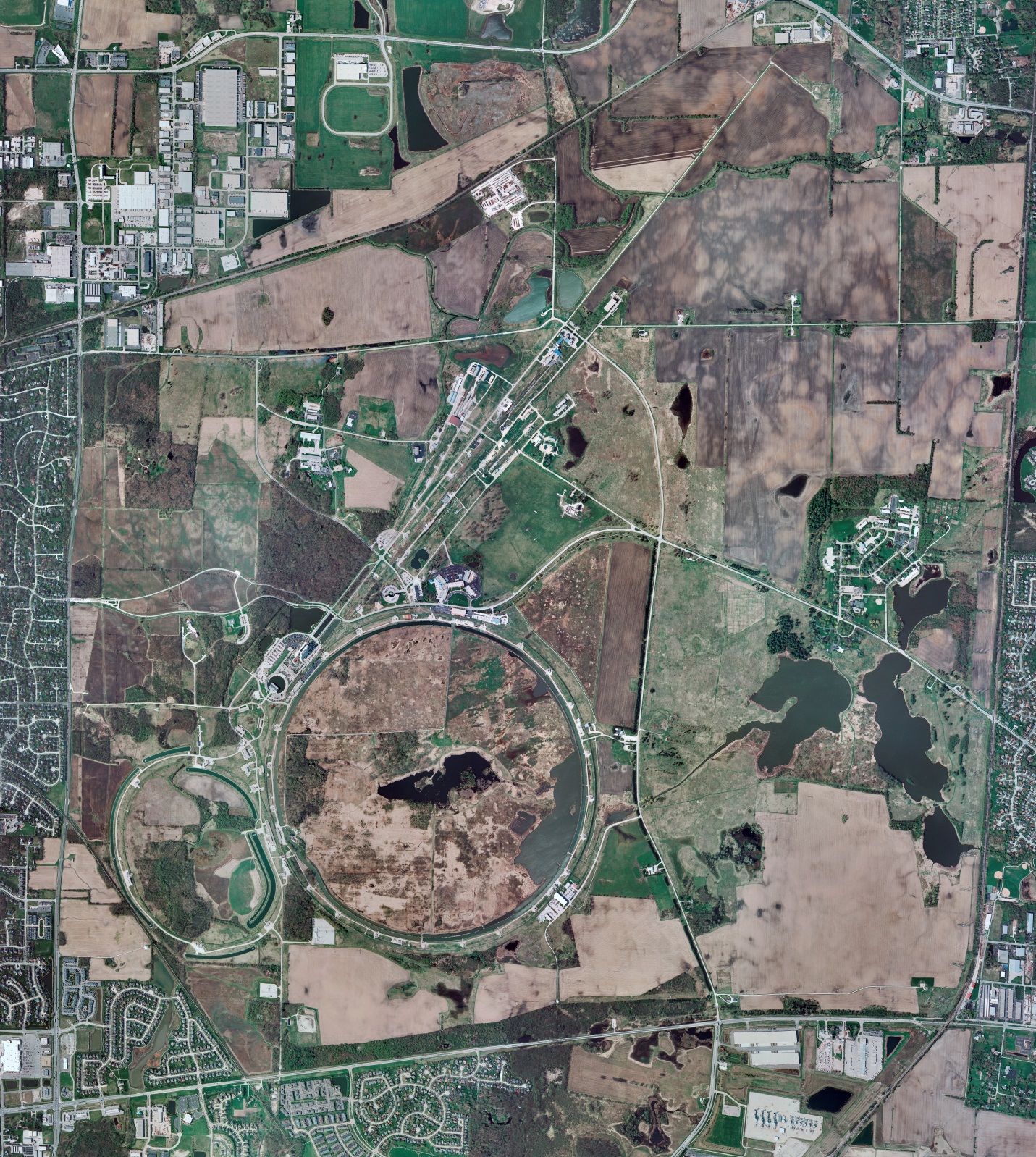 CMTF: SCP cold and operating fine
CMTS:  HECM24 at 2 K with ongoing RF testing
PIP2IT:   SSR1 at RT 
HB650 CM at 2 K with ongoing RF testing, after contamination issues resolved last week
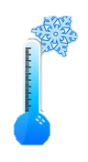 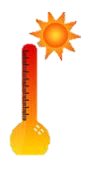 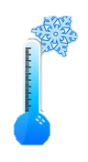 MCTF:  cryo system is shut down at RT
MDB/HTS: at RT
   MDB/STC: SSR2 at RT
     MDB Magnet: at RT
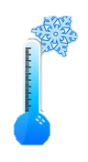 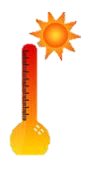 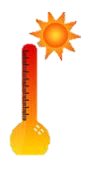 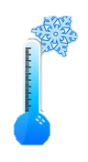 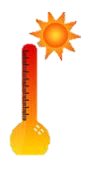 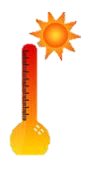 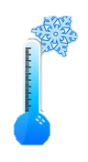 NML/FAST: Cryo system cold and running fine 
CC1: cold at 2 K 
 CC2: cold at 2 K
   CM: cold at 2 K
IB1: cryo system running fine
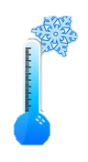 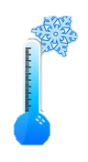 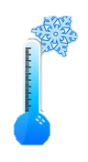 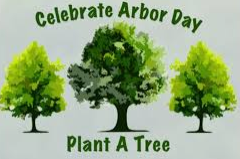 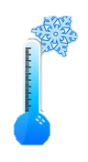 Muon Campus: A0 comprs (3) online with MC-1 g-2 cryogenic system running fine at 5 K
Misc:.  500L LHe dewar subcontract issues ongoing thus no deliveries for 2 weeks